Příjem a hodnocení žádostí o podporu
Seminář pro SC 3.2 ZVYŠOVÁNÍ EFEKTIVITY A TRANSPARENTNOSTI VEŘEJNÉ SPRÁVY PROSTŘEDNICTVÍM ROZVOJE VYUŽITÍ A KVALITY SYSTÉMŮ IKT
Průběžná výzva č. 10 KYBERNETICKÁ BEZPEČNOST
Ing. Josef Šetek
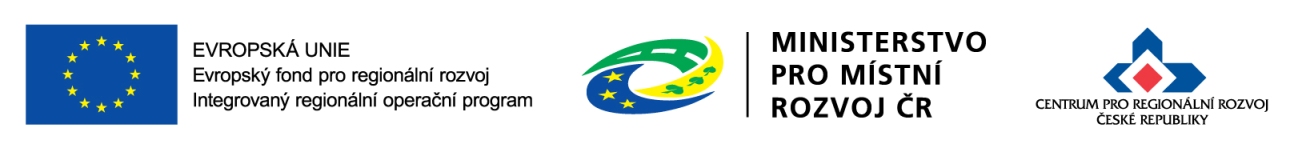 11.11.2015
Role CRR
Konzultace před vyhlášením výzvy
Přijímá žádosti o podporu
Hodnotí žádosti o podporu
Administruje změny
Kontroluje zadávací/výběrová řízení
Provádí administrativní ověření žádostí o platbu/zpráv o realizaci/zpráv o udržitelnosti
Provádí kontroly na místě
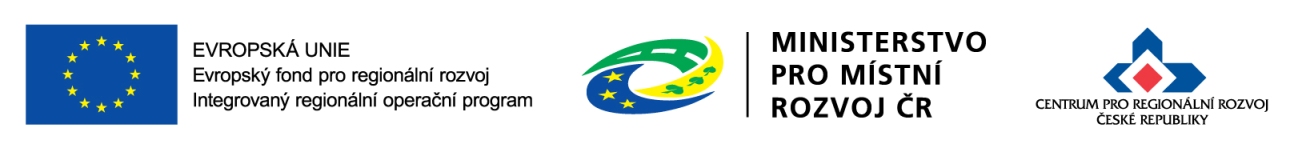 2
Příjem žádostí o podporu
Podání žádostí POUZE přes MS2014+
Automatická registrace žádosti
Automatické předložení na příslušné krajské oddělení CRR/oddělení administrace OSS
Žadatel bude depeší informován o přidělených manažerech projektu, kteří budou mít na starosti další administraci projektu      a komunikaci se žadatelem
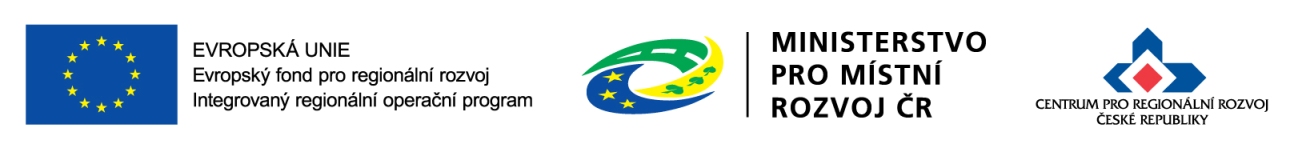 3
Hodnocení žádostí
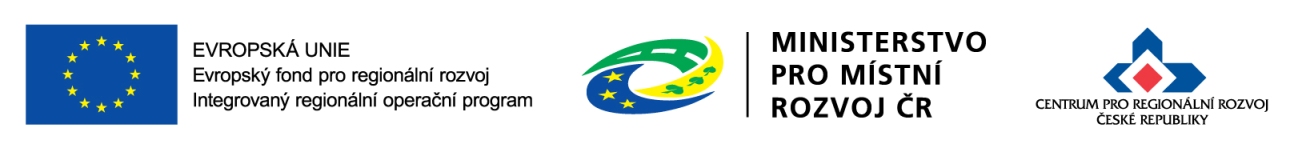 4
Hodnocení žádostí
Probíhá na příslušném krajském oddělení CRR/oddělení administrace OSS
Fáze hodnocení (provádí CRR)
kontrola přijatelnosti a kontrola formálních náležitostí
ex-ante analýza rizik
ex-ante kontrola
Fáze výběru projektů (provádí ŘO IROP)
výběr projektu
příprava a vydání právního aktu
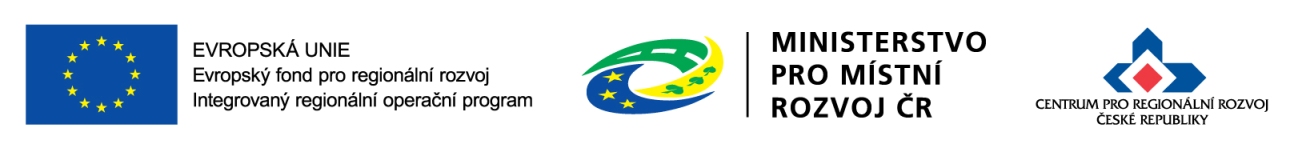 5
Kontrola přijatelnosti a formálních náležitostí
provedena do 20 pd od podání žádosti
probíhá elektronicky v MS2014+, kontrolu provádí CRR
eliminační kritéria (vždy odpověď „ANO“ x „NE“)
v rámci přijatelnosti musí být splněna všechna kritéria stanovená výzvou (obecná i specifická) – v případě nesplnění jakéhokoliv kritéria je žádost vyloučena z dalšího hodnocení
pokud nelze v rámci kontroly přijatelnosti kritérium vyhodnotit, nebo jsou v žádosti uvedeny rozporné údaje, je možné žadatele vyzvat k upřesnění (max. dvakrát)
v rámci kontroly formálních náležitostí lze vyzvat k doložení (max. dvakrát)
výzvy k doplnění/upřesnění jsou žadateli zasílány formou depeší v MS2014+
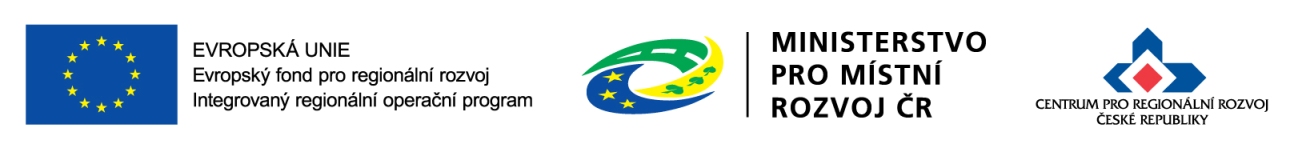 6
Kritéria formálních náležitostí
Žádost je podána v předepsané formě
přes MS2014+
minimální délka etapy 3 měsíce
Žádost je podepsána oprávněným zástupcem žadatele
statutární zástupce, popř. pověřená osoba na základě plné moci/pověření
Jsou doloženy všechny povinné přílohy a obsahově splňují požadované náležitosti
Plná moc/pověření
Dokumentace k zahájeným a ukončeným zadávacím/výběrovým řízením
Doklad o stanovení významného informačního systému – interní právní akt žadatele/správce, kterým dokládá, že posoudil naplnění určujících kritérií pro VIS.
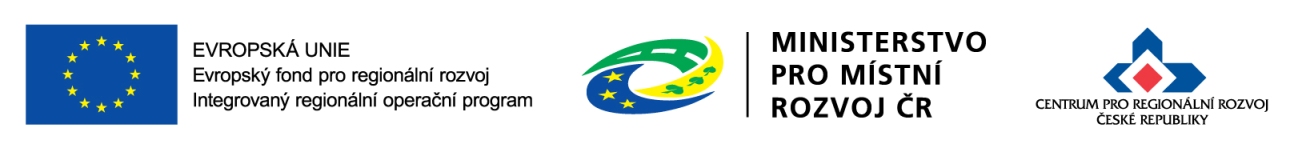 7
Kritéria formálních náležitostí
Jsou doloženy všechny povinné přílohy a obsahově splňují požadované náležitosti
Souhlasné Stanovisko hlavního architekta eGovernmentu, včetně čestného prohlášení, že studie proveditelnosti posuzovaná Odborem Hlavního architekta eGovernmentu MV ČR je identická se studií proveditelnosti, která je přiložena k projektové žádosti o podporu z IROP (vzor v příloze č. 3 Specifických pravidel, pokud je relevantní)
Souhlasná Stanoviska Národního bezpečnostního úřadu – samostatně pro každou KII/každý VIS, pro který žadatel realizuje bezpečnostní technická opatření v rámci projektu (vzor v příloze č. 6 Specifických pravidel).
Studie proveditelnosti v požadované osnově (příloha č. 2 Specifických pravidel) 
Rekapitulace technických opatření – matice bezpečnostních technických opatření realizovaných pro jednotlivé KII/VIS (vzor v příloze č. 13 Specifických pravidel). Musí být v souladu se Studií proveditelnosti!!!
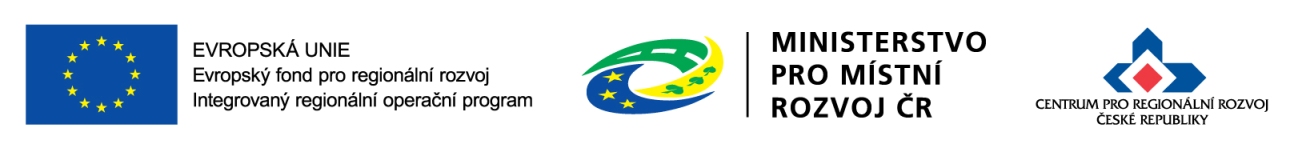 8
Kritéria formálních náležitostí
Jsou doloženy všechny povinné přílohy a obsahově splňují požadované náležitosti
Seznam objednávek – uskutečněné přímé nákupy/objednávky vztahující se k projektu před podáním Žádosti o podporu od 100 tis. do 400 tis. Kč bez DPH (vzor v příloze č. 10 Obecných pravidel).
Dokumentace z průzkumu trhu, provedeného ve vztahu k hlavním aktivitám projektu, přičemž průzkum trhu a jeho dokumentace jsou rozděleny do samostatných celků, které odpovídají předmětům plnění všech plánovaných veřejných zakázek (resp. částí veřejné zakázky dle § 98 zákona č. 137/2006 Sb., pokud žadatel plánuje veřejnou zakázku rozdělit na části) na hlavní aktivity projektu, které žadatel plánuje realizovat v průběhu projektu (příloha č. 10 Specifických pravidel).
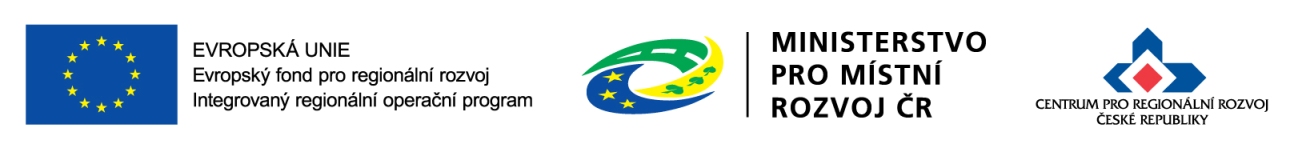 9
Kritéria formálních náležitostí
Jsou doloženy všechny povinné přílohy a obsahově splňují požadované náležitosti
Doklady k právní subjektivitě žadatele - výpis z obchodního rejstříku ne starší než 3 měsíce. Platí pouze pro státní podniky, ostatní nepředkládají.
Výpis z rejstříku trestů – dokládají všichni statutární zástupci žadatele v případě státního podniku nebo organizace zakládané obcí nebo krajem. Výpis z rejstříku trestů v době podání žádosti nesmí být starší 3 měsíců.
Výpočet čistých jiných peněžních příjmů - Dokládají žadatelé, kteří předpokládají jiné peněžní příjmy (příloha č. 11 Specifických pravidel).
Evidence veřejných zakázek v MS2014+ - veškeré způsobilé výdaje na hlavní i vedlejší aktivity projektu musí být navázány na některou z  plánovaných/zahájených/ukončených veřejných zakázek evidovanou v MS2014+, s výjimkou přímých nákupů.
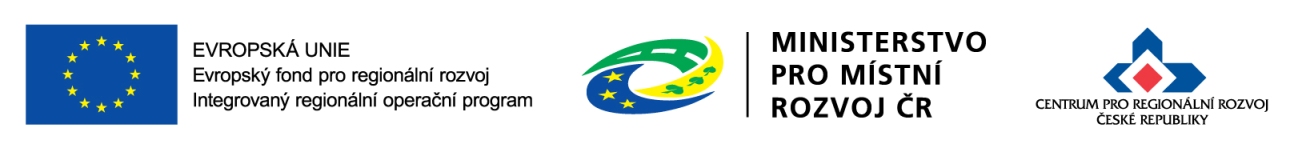 10
Obecná kritéria přijatelnosti
Projekt je svým zaměřením v souladu s cíli a podporovanými aktivitami výzvy
Hlavní aktivity popsané v žádosti o podporu/studii proveditelnosti musí být v souladu s podporovanými aktivitami dle Specifických pravidel, kap. 2.2. Hlavní podporovanou aktivitou je zabezpečení významných informačních systémů (VIS) a kritické informační infrastruktury (KII) veřejné správy dle zákona č. 181/2014. Sb., o kybernetické bezpečnosti. Hlavními podporovanými aktivitami jsou bezpečnostní technická opatření dle §16-27 vyhlášky č. 316/2014 Sb.
Vedlejší aktivity popsané v žádosti o podporu/studii proveditelnosti musí být v souladu s podporovanými aktivitami dle Specifických pravidel, kap. 2.2.
Podpořen může být pouze projekt takového oprávněného žadatele, který je správcem KII/VIS, zabezpečovaných v rámci projektu, nebo projekt, v němž správcem těchto KII/VIS jsou žadateli podřízené a jím ovládané organizace, které jsou taktéž oprávněnými žadateli.
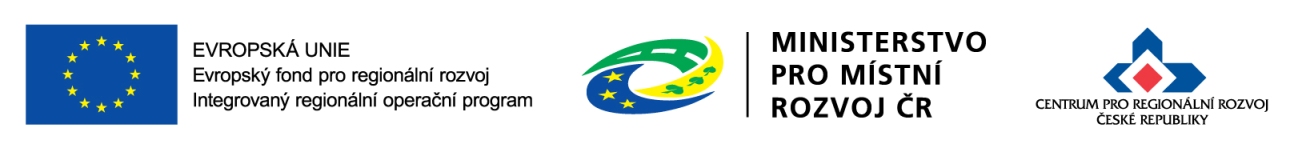 11
Obecná kritéria přijatelnosti
Projekt je svým zaměřením v souladu s cíli a podporovanými aktivitami výzvy
Bezpečnostní technická opatření mohou být realizována pouze pro KII/VIS žadatele/správce.
Naplnění každého bezpečnostního technického opatření pro každou KII/VIS musí být potvrzeno stanoviskem NBÚ.
KII/VIS musí být relevantním způsobem určeny (Usnesení Vlády, OOP, vyhláška 317/2014 Sb., interní právní akt).
Bezpečnostní technická opatření nesmí být realizována v rámci systémů určených k ochraně utajovaných skutečností dle zákona č. 412/2005 Sb. o ochraně utajovaných informací a o bezpečnostní způsobilosti.
Majetek pořízený pro realizaci bezpečnostních technických opatření musí být součástí technických aktiv KII/VIS, tj. nesmí přesahovat do běžného ICT vybavení žadatele/správce.
Podporované aktivity musí vycházet z projektových okruhů implementačního plánu č. 3 Strategického rámce rozvoje veřejné správy.
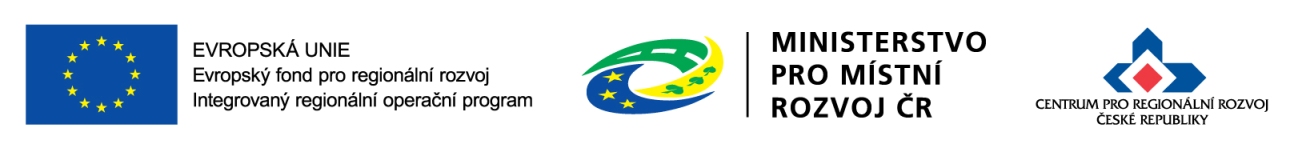 12
Obecná kritéria přijatelnosti
Projekt je v souladu s podmínkami výzvy
Zahájení/ukončení realizace projektu (1. 1. 2014/30. 5. 2019).
Popis cílových skupin a dopady projektu na tyto skupiny.
Zvolené indikátory.
Míra podpory.
Způsobilé výdaje projektu spadají do vymezení způsobilých  výdajů v kapitole 2.6. Specifických pravidel a neobsahují nezpůsobilé výdaje.
Projekt negeneruje příjmy.
Termín ukončení realizace projektu nesmí být před datem podání žádosti o podporu.
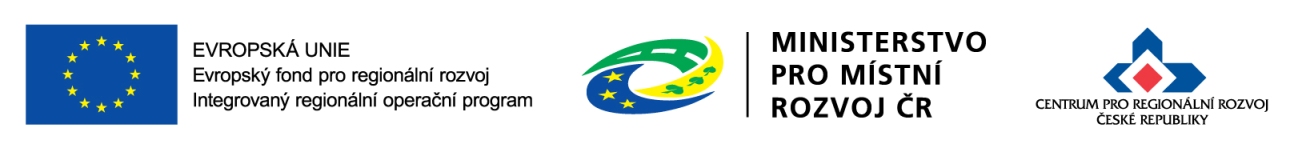 13
Obecná kritéria přijatelnosti
Projekt je v souladu s podmínkami výzvy
Místo realizace 
projekty organizačních složek státu, příspěvkových organizací organizačních složek státu, státních organizací a státních podniků  -  území celé ČR včetně území hl. m. Prahy,
projekty krajů a organizací zřizovaných nebo zakládaných kraji - území kraje,
Projekty obcí a organizací zřizovaných nebo zakládaných obcemi  -  území obce.
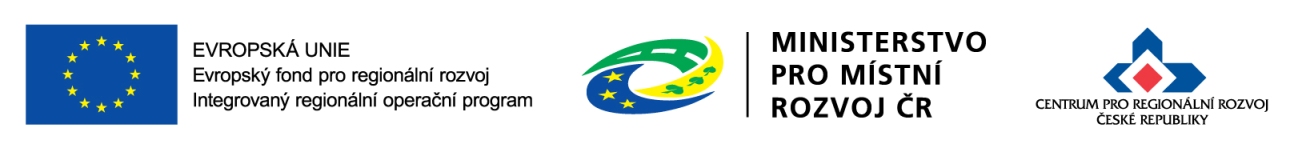 14
Obecná kritéria přijatelnosti
Žadatel splňuje definici oprávněného příjemce 
Organizační složky státu, příspěvkové organizace organizačních složek státu, státní organizace.
Kraje, organizace zřizované kraji, obce (kromě Prahy a jejích částí), organizace zřizované obcemi (kromě Prahy a jejích částí):
Organizace zakládané obcemi (kromě Prahy a jejích částí), organizace zakládané kraji, státní podniky
Projekt respektuje minimální a maximální hranici celkových způsobilých výdajů
min. výše celkových způsobilých výdajů  
3 000 000 Kč
max. výše celkových způsobilých výdajů 
300 000 000 Kč
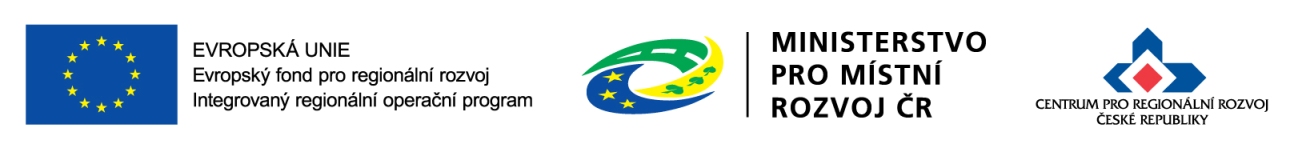 15
Obecná kritéria přijatelnosti
Projekt respektuje limity způsobilých výdajů
Vedlejší aktivity nesmí přesáhnout 15% celkových způsobilých výdajů
Celkové způsobilé výdaje projektu musí odpovídat plovoucím finančním limitům na jednotlivá technická opatření 
1 technické opatření: 3–20 mil. Kč 
2 technická opatření: 3–26 mil. Kč 
3 technická opatření: 3–32 mil. Kč 
4 technická opatření: 3–38 mil. Kč atd. 
Od dvou technických opatření je nárůst celkových způsobilých výdajů vždy o 6 mil. Kč, až do výše maximálních celkových způsobilých výdajů projektu stanovených v této výzvě, tzn. 300 mil. Kč. V rámci limitů závisí na potřebách žadatele, jakým způsobem rozloží finanční prostředky na jednotlivá technická opatření. Rovněž nehraje roli, jestli je technické opatření sdíleno více VIS/KII nebo nikoliv.
Výsledky projektu jsou udržitelné
popsat, jakým způsobem je zajištěna udržitelnost projektu
kap. 14, 16 a 19 Studie proveditelnosti
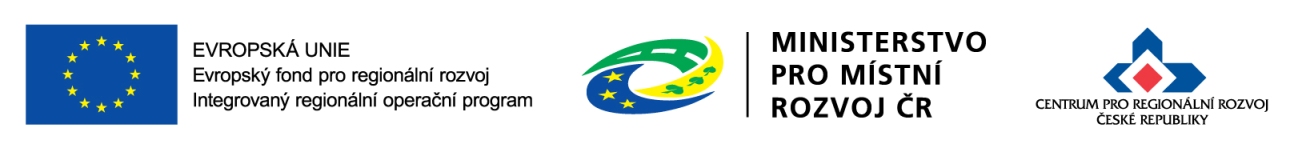 16
Obecná kritéria přijatelnosti
Projekt nemá negativní vliv na žádnou z horizontálních priorit IROP (udržitelný rozvoj, rovné příležitosti a zákaz diskriminace, rovnost mužů a žen) 
Projekt musí mít pozitivní/neutrální vliv na horizontální priority, žadatel popíše   v MS2014+.
Potřebnost realizace projektu je odůvodněná
Zdůvodnění potřebnosti projektu v kap. 6 Studie proveditelnosti.
Projekt je v souladu s pravidly veřejné podpory
Projekt musí být v souladu s pravidly veřejné podpory, tzn. kumulativně nenaplňuje všechny znaky veřejné podpory.
Statutární zástupce žadatele je trestně bezúhonný 
Uvedeno v čestném prohlášení nebo výpisu z rejstříku trestů.
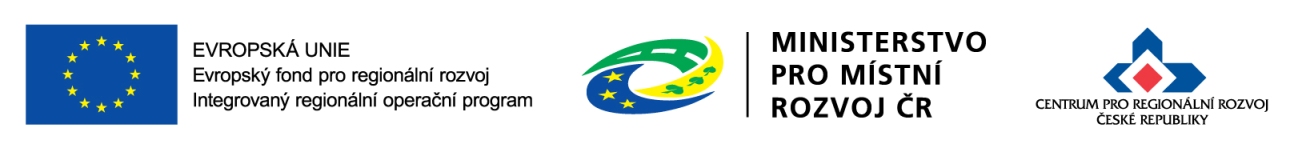 17
Specifická kritéria přijatelnosti
Projekt je v souladu se Strategickým rámcem rozvoje veřejné správy České republiky 2014+ a jeho implementačními plány.
Posuzuje Odbor hlavního architekta eGovernmentu MV ČR v rámci svého stanoviska nebo CRR. Popis v rámci kap. 5 a 6 Studie proveditelnosti.
Souhlasné stanovisko Hlavního architekta eGovernmentu pro projekty územních samosprávných celků nad 15 mil. Kč celkových způsobilých výdajů, pokud se nebudou vázat na centrální systémy veřejné správy, nebo všechny projekty, které se budou vázat na  centrální systémy veřejné správy, a pro všechny projekty OSS a státních podniků
Vydáváno na základě Studie proveditelnosti ještě před podáním žádosti, stanovisko je poté přílohou žádosti spolu s identickou Studií proveditelnosti.
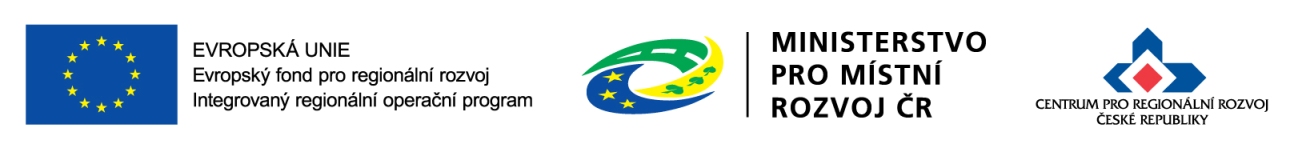 18
Specifická kritéria přijatelnosti
Žadatel má zajištěnou administrativní, finanční a provozní kapacitu k realizaci a udržitelnosti projektu
Popsat, jakým způsobem jsou tyto kapacity zajištěny (kap. 14, 16 a 19 Studie proveditelnosti).
Harmonogram projektu je reálný a proveditelný
Popis časového harmonogramu realizace projektu v MS2014+.
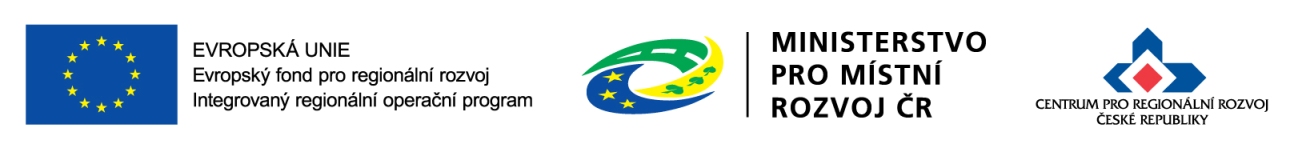 19
Specifická kritéria přijatelnosti
Výdaje na hlavní aktivity v rozpočtu projektu odpovídají tržním cenám
Provést průzkum trhu pro určení tržních cen výdajů na hlavní aktivity v rozdělení dle celků odpovídajících plánovaným VZ nebo jejich částem. 
Průzkum nesmí být k datu předložení žádosti starší než 6 měsíců.
Zdokumentovat průzkum, aby byl průkazně navázaný na reálné podklady (např. znalecké posudky, ceníky, kalkulace, smlouvy, údaje z www, nabídky apod.).
Objektivně odvodit jednotlivé cenové položky rozpočtu projektu z průzkumu trhu a popsat mechanismus tohoto odvození (např. aritmetický průměr jednotlivých cenových položek tří ceníků apod.).
Kapitola 20 Studie proveditelnosti, příloha č. 11 Specifických pravidel.
Průzkum se netýká výdajů vázaných na již zahájené/ukončené VZ.
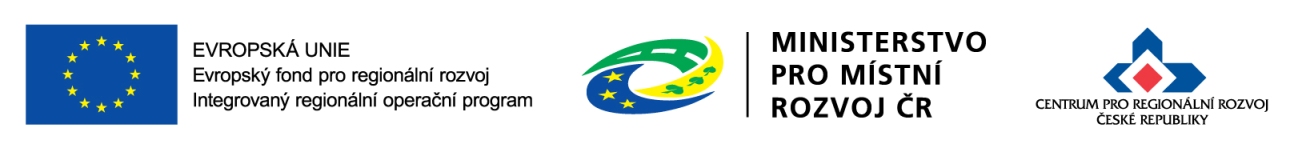 20
Specifická kritéria přijatelnosti
Minimálně 85 % způsobilých výdajů projektu je zaměřeno na hlavní aktivity projektu 
Jednoznačné přiřazení položek rozpočtu projektu k hlavním a vedlejším podporovaným aktivitám = ověřitelnost (kap. 12 Studie proveditelnosti).
Harmonogram projektu je reálný a proveditelný
Popis časového harmonogramu realizace projektu v MS2014+,  reálnost, návaznost.
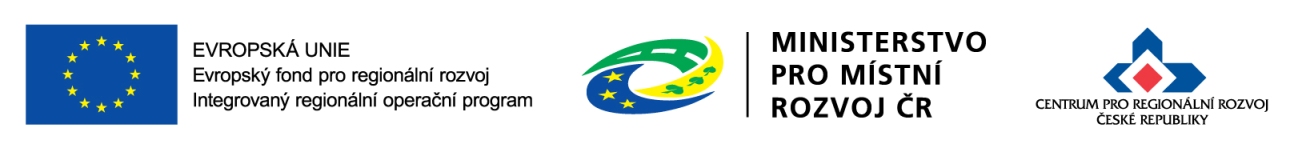 21
Specifická kritéria přijatelnosti
Cílové hodnoty indikátorů odpovídají cílům projektu
3 04 00 Nové nebo modernizované prvky k zajištění standardů kybernetické bezpečnosti
Uvést popis v kap. 4 a kap. 13 Studie proveditelnosti a v MS2014+.
Konstrukce hodnoty musí vycházet ze Studie proveditelnosti a přílohy č. 13 rekapitulace technických opatření.
V hodnocení eCBA/finanční analýze projekt dosáhne minimálně hodnoty ukazatelů, stanovené ve výzvě
Finanční analýza (NPV, IRR) vs. eCBA (přínosy).
Soulad hodnot ve Studii proveditelnosti s hodnotami v MS2014+.
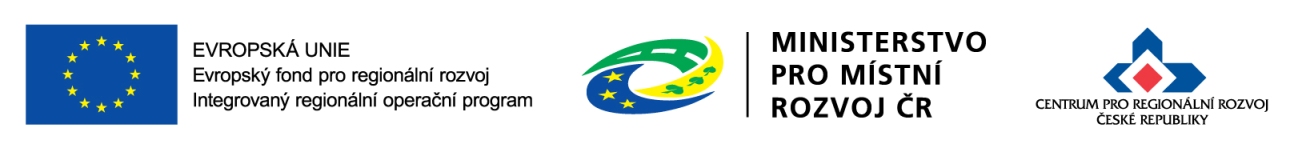 22
Rekapitulace technických opatření
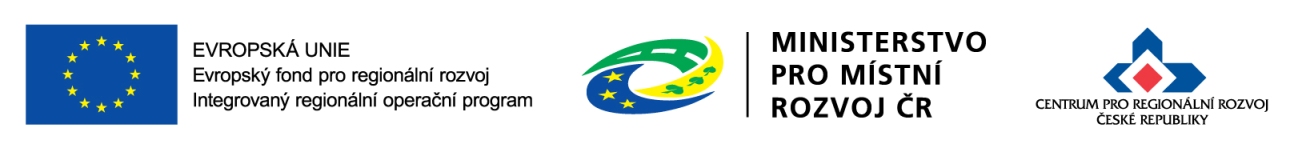 23
Ex-ante analýza rizik
provádí CRR
ověřují se rizika
Riziko nezpůsobilosti výdajů
Riziko dvojího financování
Riziko ve veřejných zakázkách
Riziko v udržitelnosti projektu
Riziko v nedovolené veřejné podpoře
Riziko podvodů a korupčního jednání
Riziko nedosažení výstupů a realizace projektu v předloženém harmonogramu
Riziko provádění změn v realizaci projektu
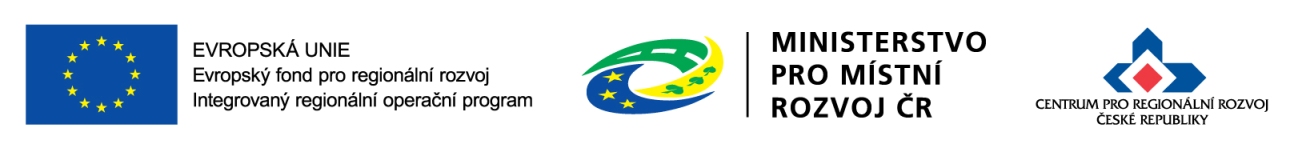 24
Ex-ante kontrola
může být provedena na základě výsledků ex-ante analýzy rizik
forma
administrativní ověření (zák. 255/2012 Sb.) – ověření na základě předložených dokladů
veřejnosprávní kontrola na místě (zák. 320/2001 Sb.)
administrativní veřejnosprávní kontrola (zák. 320/2001 Sb.)
možné krácení výdajů na základě výsledku kontroly
ve způsobilých výdajích zahrnuty nezpůsobilé aktivity
aktivity, které mohly být nebo již byly realizovány na základě chybně provedeného zadávacího/výběrového řízení
výdaje nebyly vynaloženy v souladu se zásadami 3E
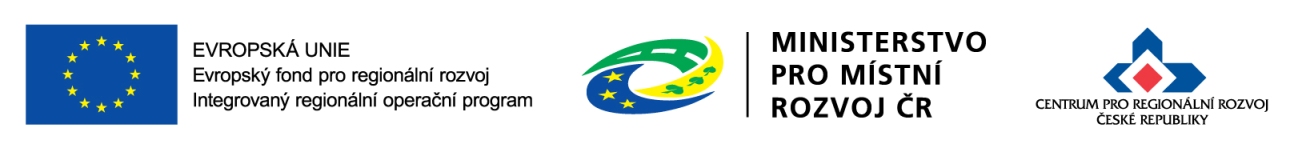 25
Výběr projektů
provádí ŘO IROP na základě výsledků hodnocení provedeného CRR
ŘO IROP znovu nehodnotí
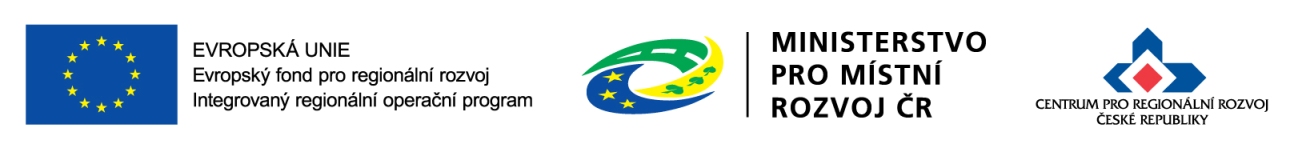 26
Vydání právního aktu – Registrace akce a Rozhodnutí o poskytnutí dotace/Stanovení výdajů
informace o příjemci
informace o projektu
povinnosti a práva příjemce
povinnosti a práva ŘO IROP
sankce za neplnění povinností
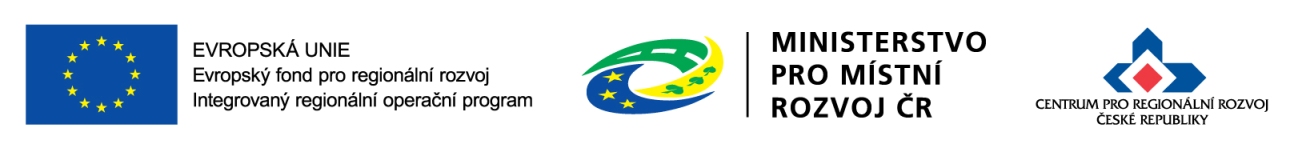 27
Žádost o přezkum výsledku hodnocení
Žadatel může podat žádost o přezkum hodnocení v každé části hodnocení žádosti, ve které neuspěl.
Podává se do 14 kalendářních dnů ode dne doručení výsledku,       a to:
elektronicky v MS2014+
prostřednictvím odkazu na webových stránkách www.dotaceeu.cz
písemně prostřednictvím formuláře uvedeného na webových stránkách www.dotaceeu.cz
Přezkumné řízení provádí ŘO IROP.
Na základě výsledku přezkumného řízení 
žádost postoupí do další fáze hodnocení
žádost je vyřazena z dalšího procesu hodnocení
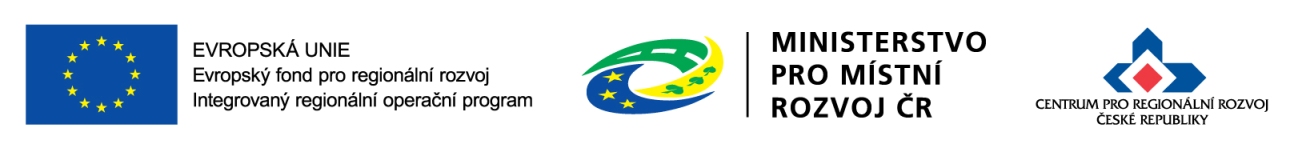 28
Monitorování realizace projektů
Průběžná/Závěrečná Zpráva o realizaci (ZoR)
Sledované období je příslušná etapa, předkládá se v MS2014+ do 20 pd po ukončení etapy (průběžná)/realizace projektu (závěrečná) spolu se Zjednodušenou žádostí o platbu – jedná se o ex-post financování.
Zpráva o udržitelnosti (ZoU)
Monitoring období udržitelnosti, předkládána v MS2014+ do 10 pd od konce ročního monitorovacího období. Doba udržitelnosti se počítá od data poslední platby příjemci.
Je možné podat až po schválení předchozích zpráv.
Je možné podat až po uzavření změnových řízení.
Kontrola formálních náležitostí a věcného obsahu zpráv.
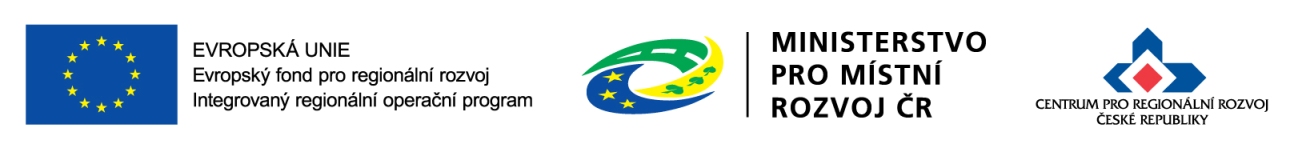 29
Změny v projektech
může iniciovat žadatel, příjemce, CRR, ŘO IROP
podávání přes MS2014+
druhy změn
změny před schválením prvního Rozhodnutí – o změně rozhoduje CRR
změny po schválení prvního Rozhodnutí, které nemění údaje na Rozhodnutí – o změně rozhoduje CRR
změny po schválení prvního Rozhodnutí, které mění údaje na Rozhodnutí –  o změně rozhoduje ŘO IROP
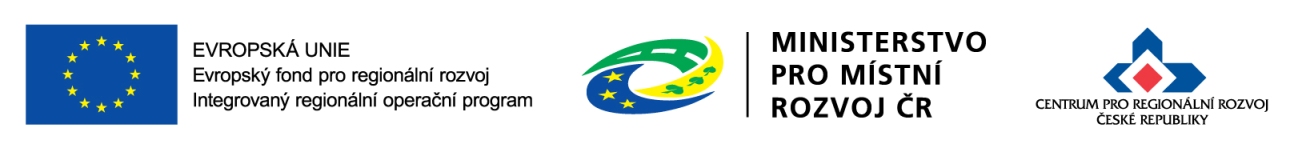 30
Děkuji Vám za pozornost.
Ing. Josef Šetek Šetek
setek@crr.cz
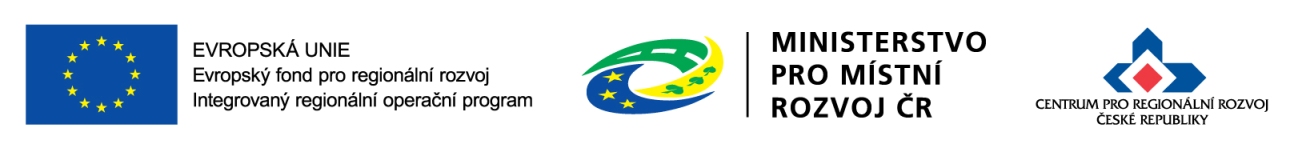 31